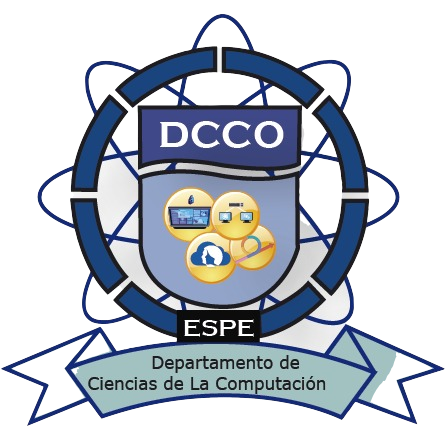 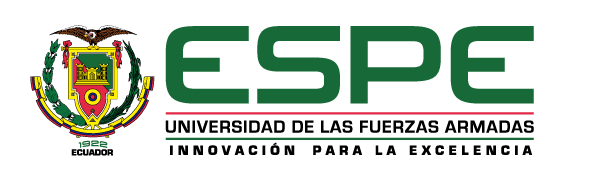 Service Desk basado en el marco de trabajo ITIL v4 para la gestión de servicios de la Dirección de TICS de la Fuerza Terrestre
QUISTANCHALA SUNTAXI KARLA DANIELA
VILLARRUEL ARCINIEGA MICHAEL ALEJANDRO 
ING. GILMA JANETH TOAZA NARANJO

28/01/2022
1
Contenido
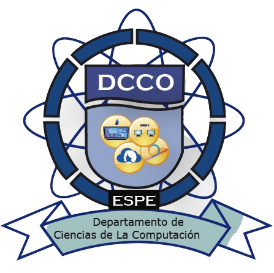 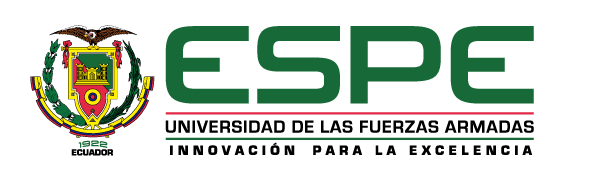 Introducción
Trabajos Relacionados
Desarrollo
Enfoque de prueba
Validación
Conclusiones
Recomendaciones
Trabajos futuros
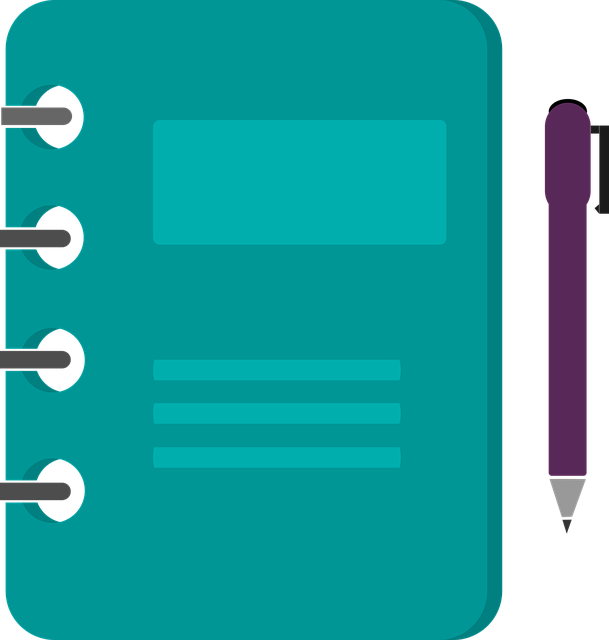 2
Antecedentes
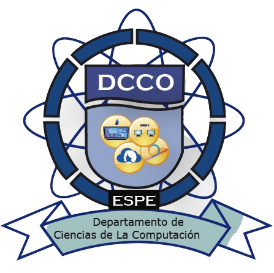 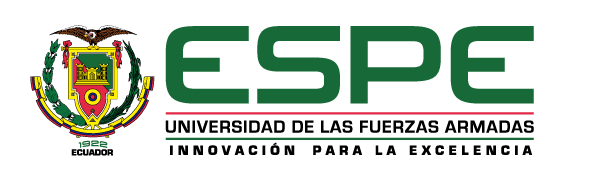 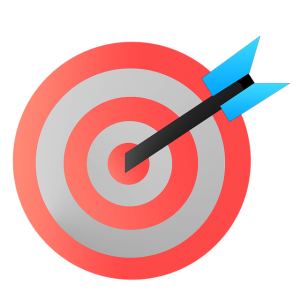 Gestión tecnológica
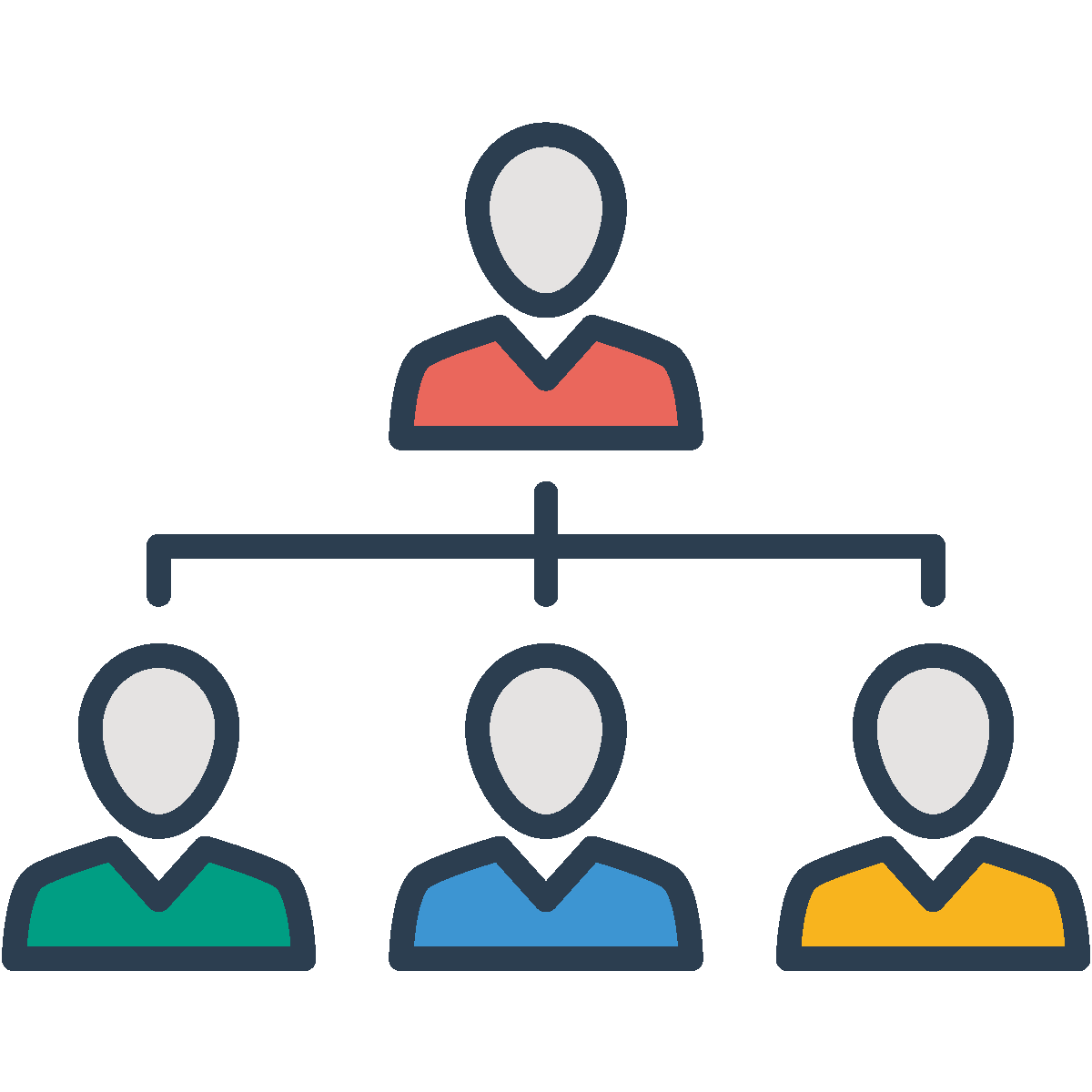 Organización
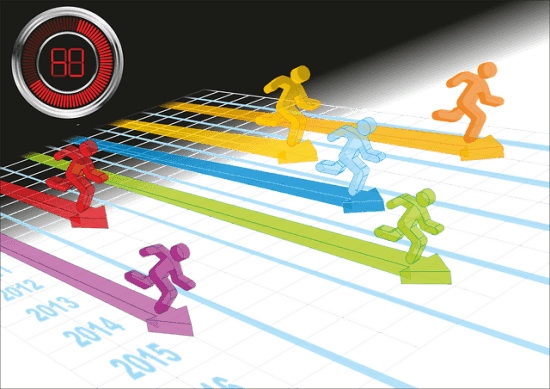 Objetivos estratégicos
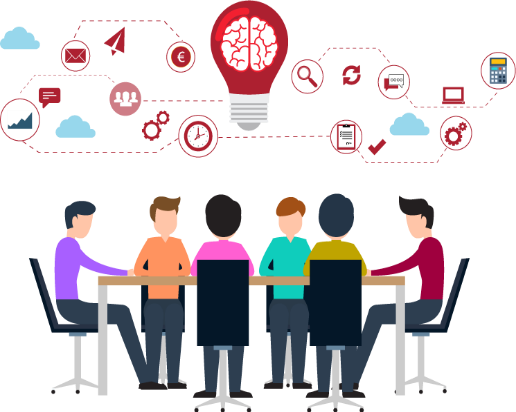 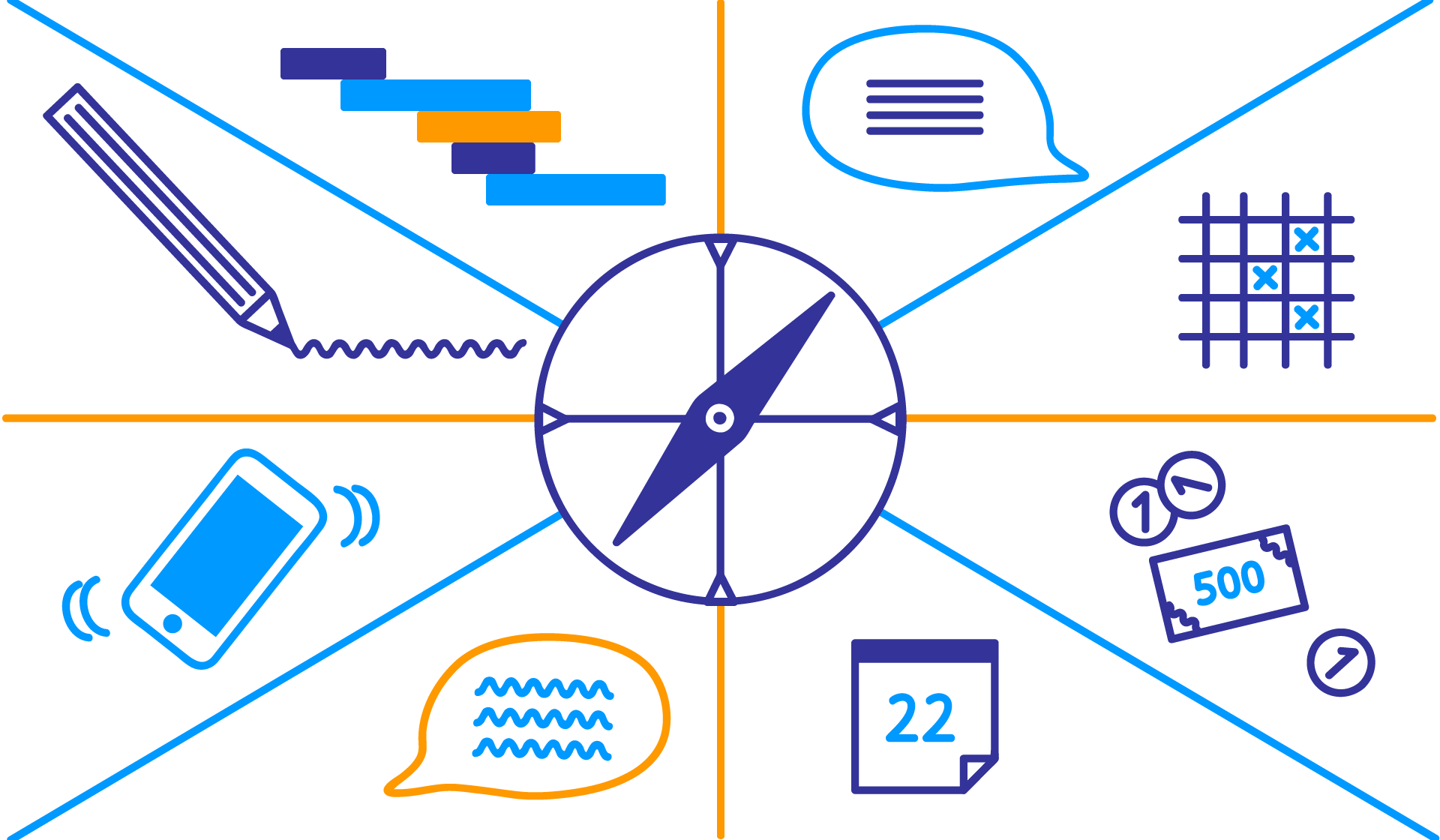 Ventajas competitivas
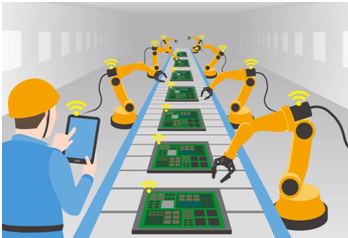 Planificación
Ejecución
Conjunto de procesos
Automatización de procesos
Antecedentes
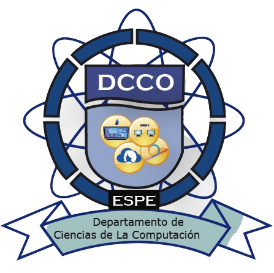 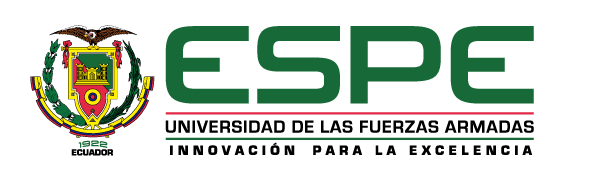 Software
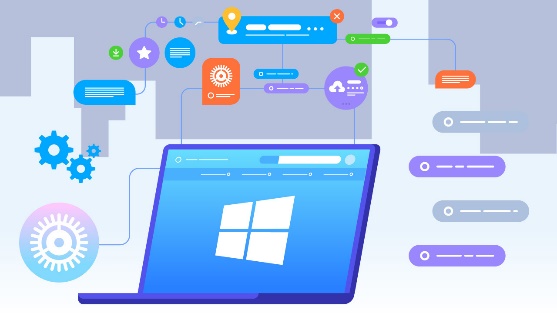 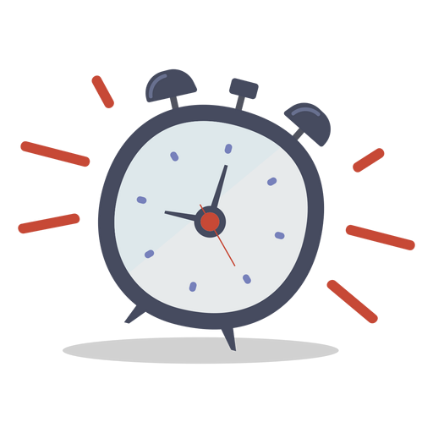 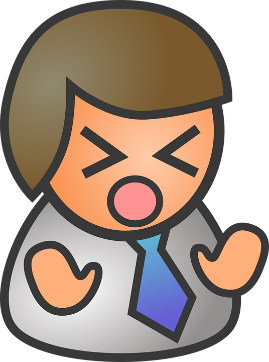 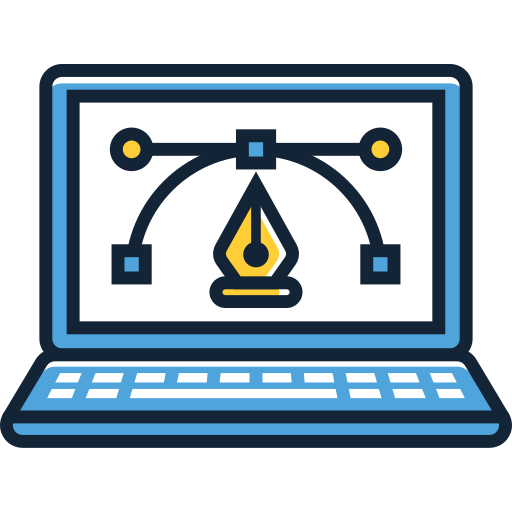 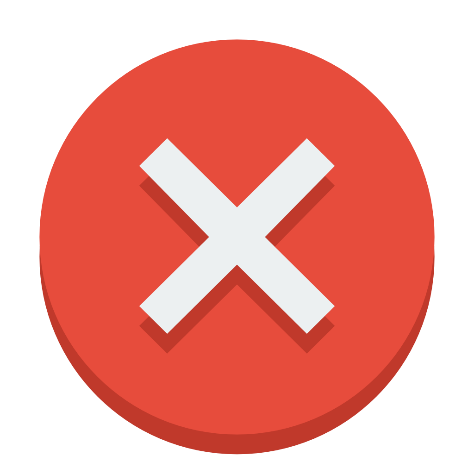 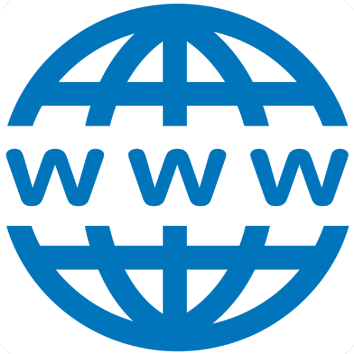 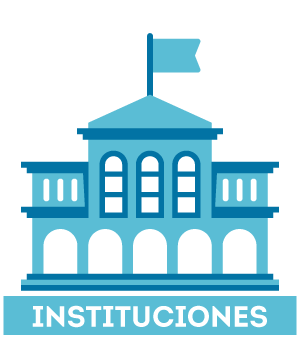 Usuarios molestos
Perdida de tiempo
Internet
Computadores
Fallo en los servicios
Antecedentes
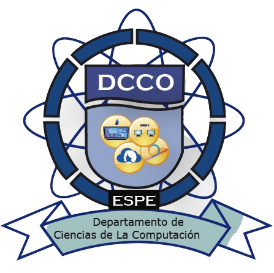 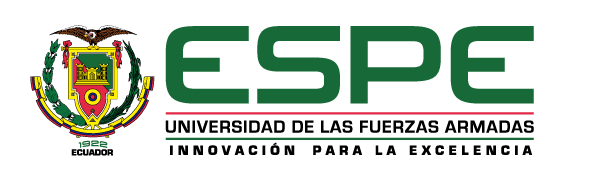 Buenas prácticas
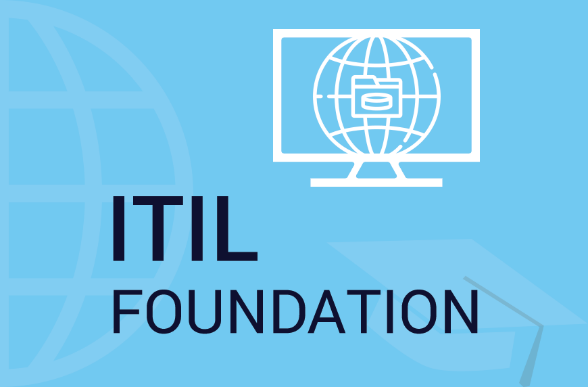 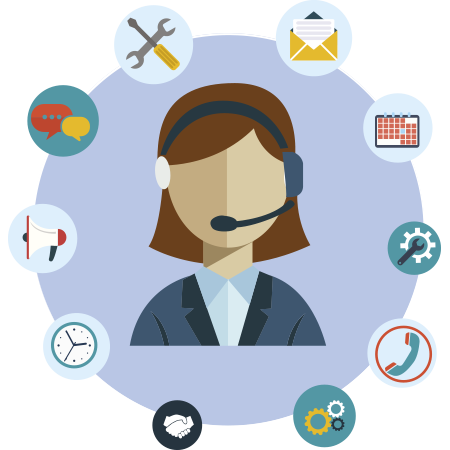 Minimizan el impacto de solicitudes
Garantiza continuidad en las actividades de la organización
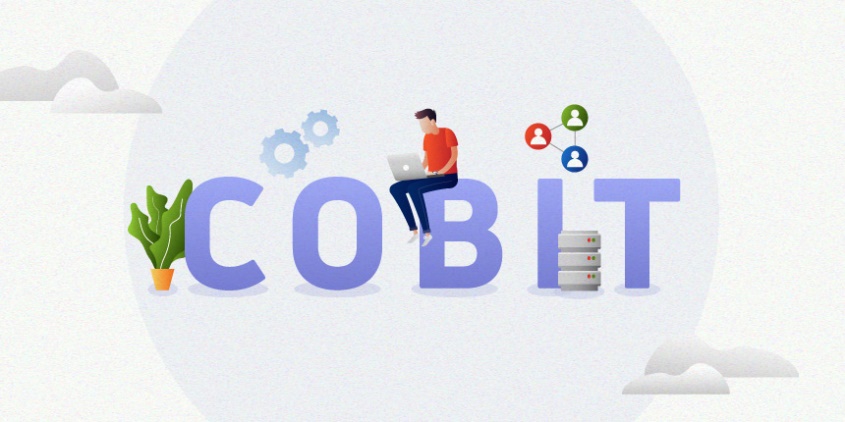 Brindar soluciones de manera oportuna
Servicios de TI
Planteamiento del problema
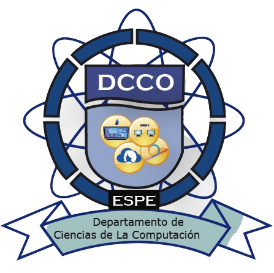 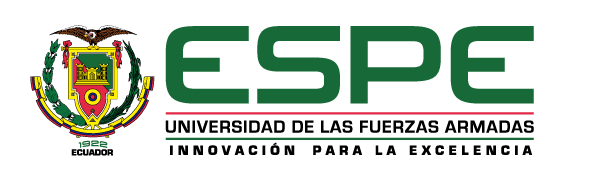 Bajo nivel de satisfacción de los usuarios
Retrasos en la entrega de soluciones
Mayor tiempo de esfuerzo
Menor productividad en las actividades diarias
Ineficiencia en el manejo de incidencias en servicios de TI
Roles no definidos para el proceso de gestión de incidencias
Administración informal de los servicios
Controles de calidad inexistentes
Procesos manuales en el manejo de incidencias
Objetivo general
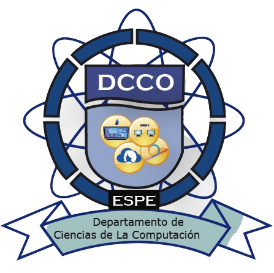 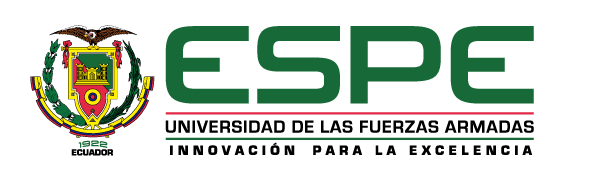 Implementar un Service Desk basado en el marco de trabajo ITIL para gestionar los diferentes servicios de la Dirección de TICS de la Fuerza Terrestre y optimizar la asistencia y la resolución de los incidentes de manera oportuna y efectiva.
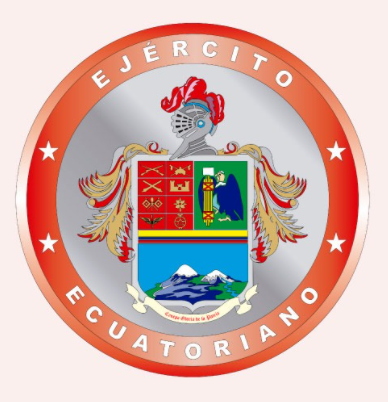 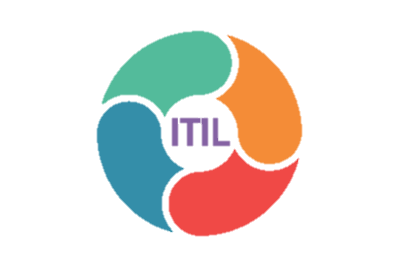 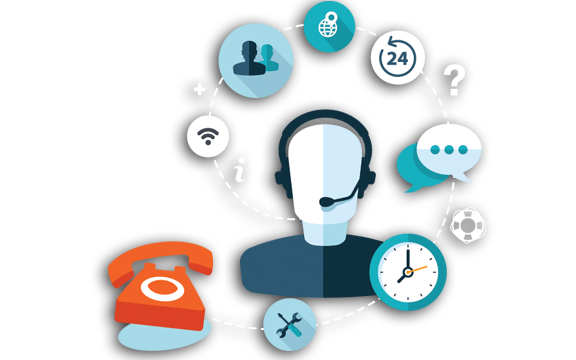 Objetivos específicos
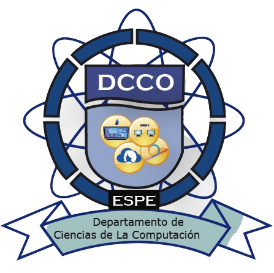 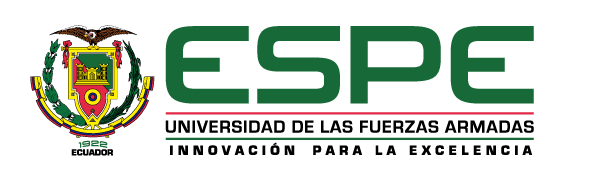 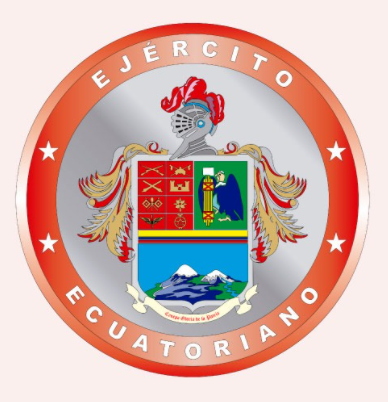 OE1:
Realizar un estudio de la situación actual del manejo de incidencias en la Dirección de TICS de la Fuerza Terrestre a través de una entrevista con los directivos de la institución.
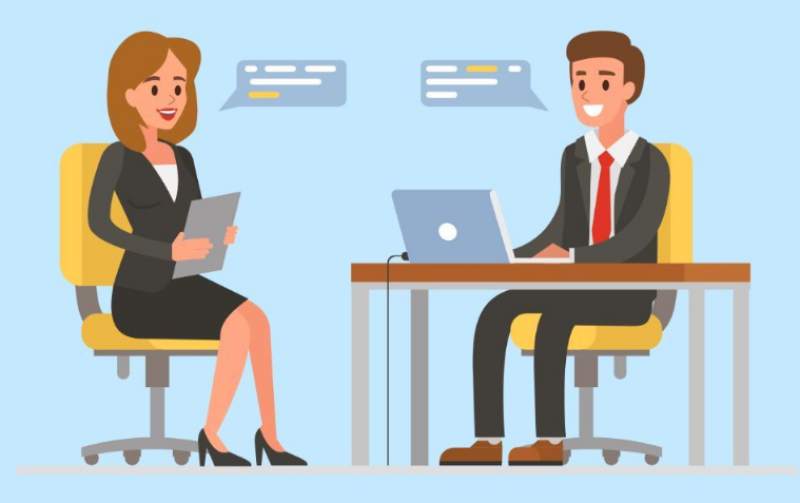 Objetivos específicos
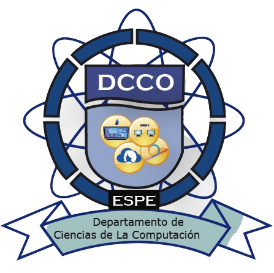 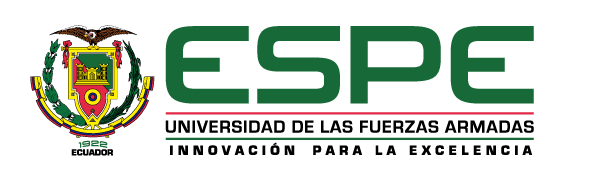 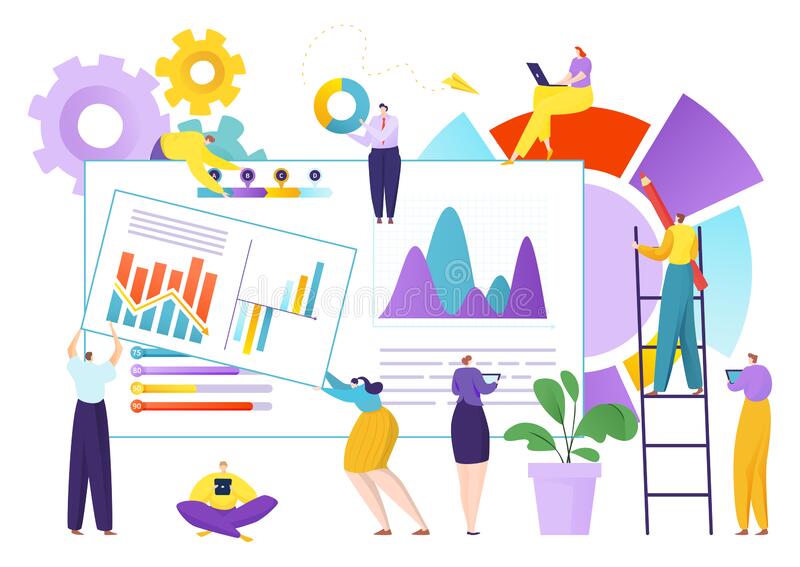 OE2:
Realizar una revisión preliminar de literatura (RPL) para determinar los lineamientos establecidos por marcos de referencia para la gestión de incidencias.
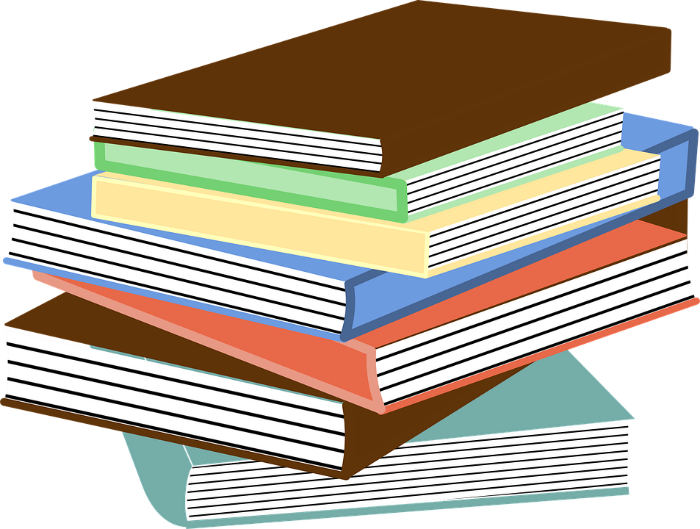 Objetivos específicos
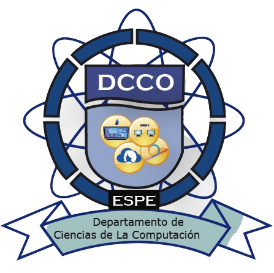 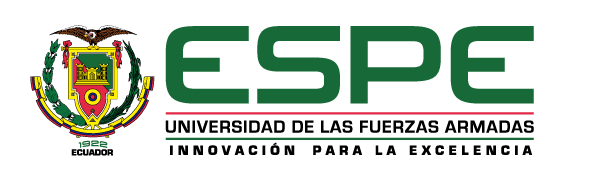 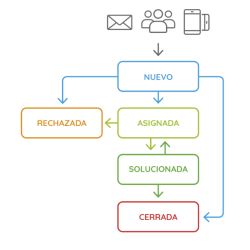 OE3:
Identificar los procesos, niveles y responsables del manejo de incidencias de cada servicio en la Dirección de TICS de la Fuerza Terrestre por medio del catálogo de servicios proporcionado por los directivos de la institución.
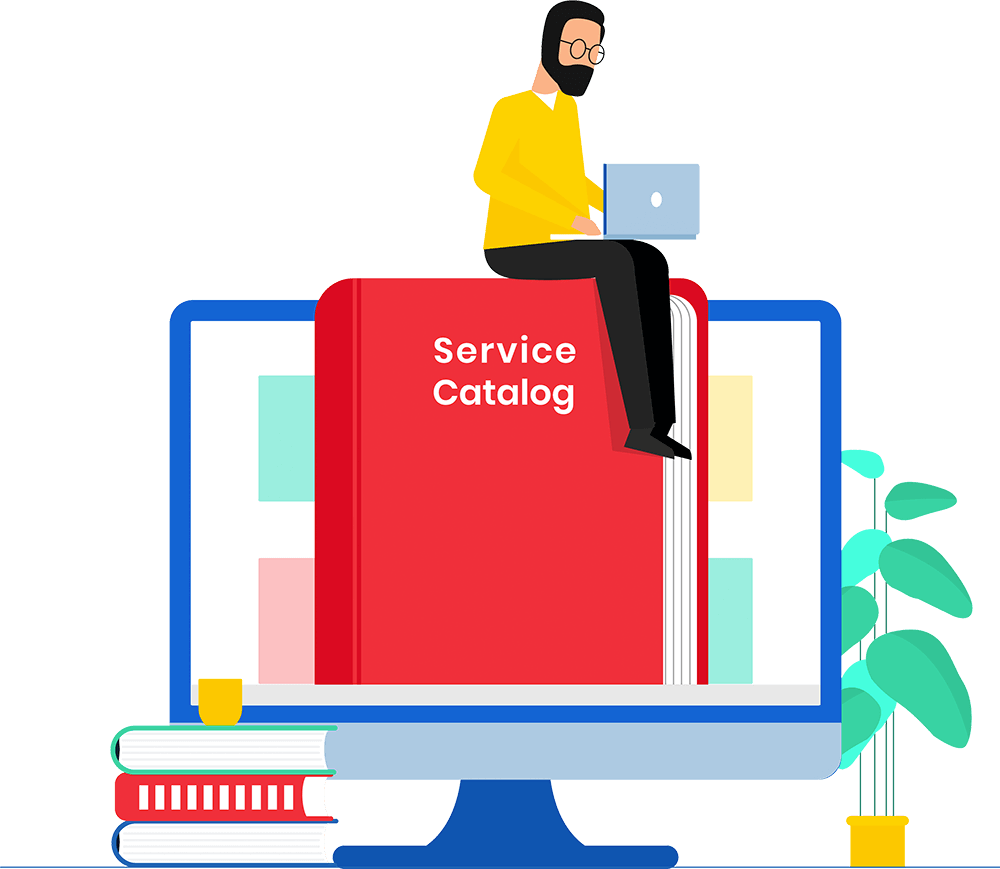 Objetivos específicos
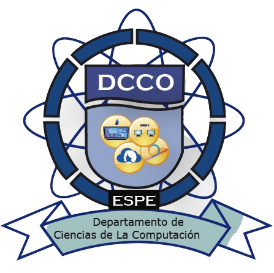 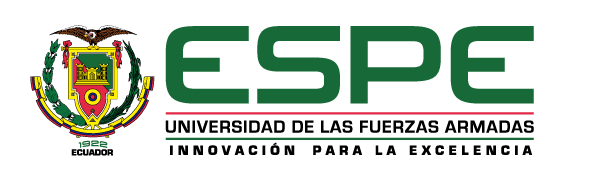 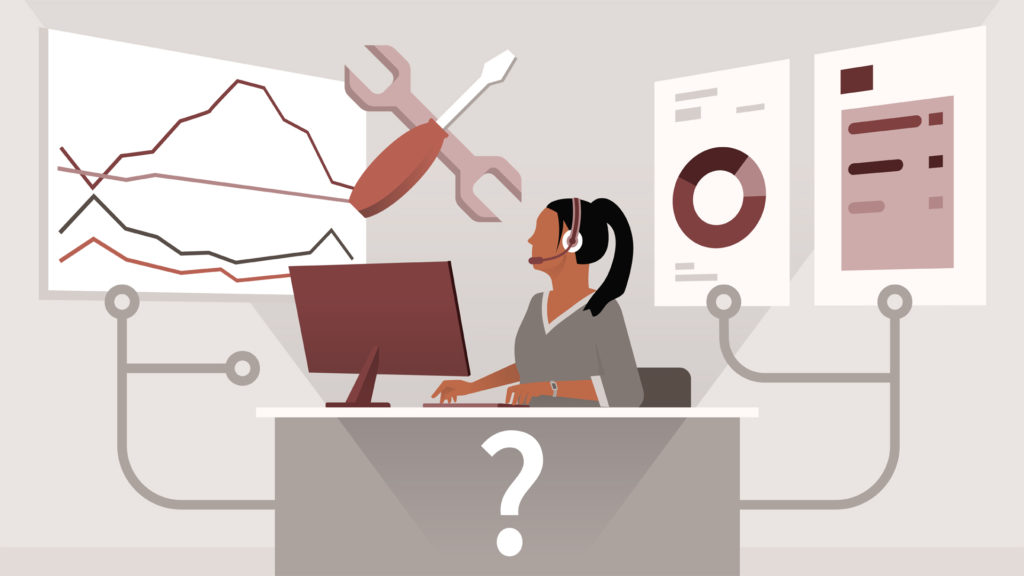 OE4:
Implementar un Service Desk para el manejo de incidencias en la Dirección de TICS de la Fuerza Terrestre por medio de una herramienta de software libre.
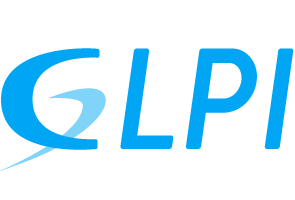 Objetivos específicos
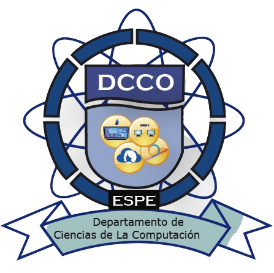 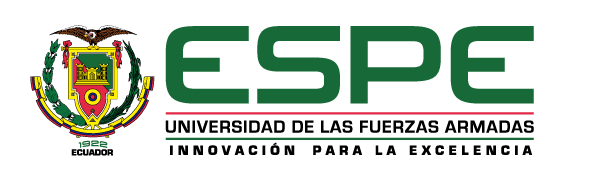 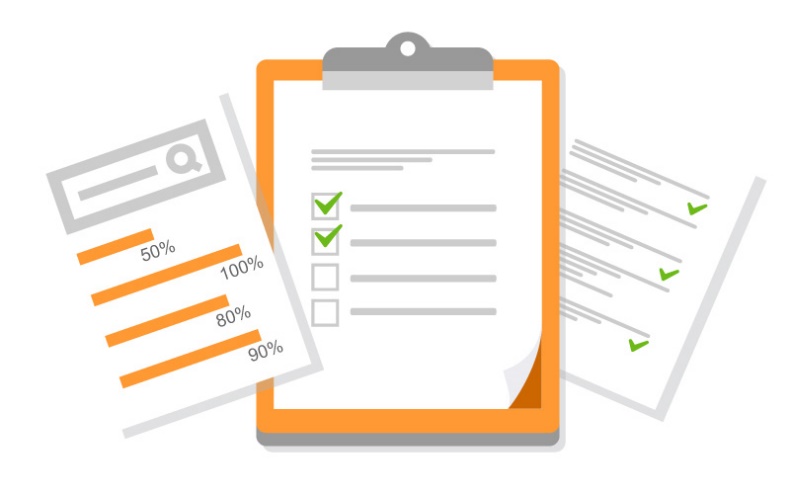 OE5:
Determinar el impacto generado por la implementación de un Service Desk en la Dirección de TICS de la Fuerza Terrestre por medio de encuestas con los involucrados.
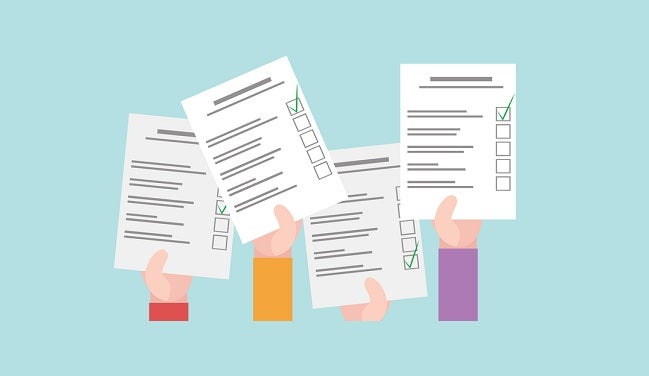 Metodología de Investigación
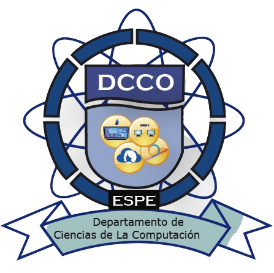 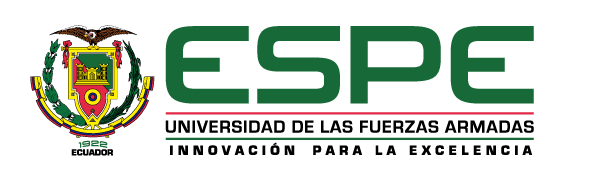 Design Science
04
05
Evaluación
Identificación del problema
Diseño
OE3
Identificar procesos, niveles y responsables del manejo de incidencias
OE5
Determinar el impacto
02
OE1
Situación Actual
03
Prototipo
Definición
OE4
Implementación de Service Desk
OE2
RPL
01
Estado del arte
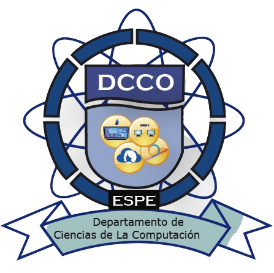 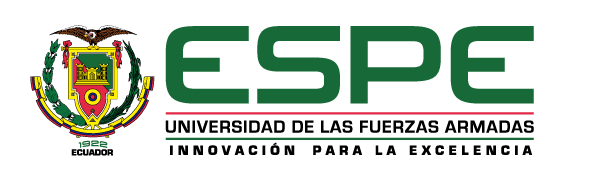 Criterios de inclusión
Planteamiento de la revisión de literatura
Automatización del manejo de incidencias en empresas u organizaciones.
Propuesta tecnológica de bajo costo de implementación y con herramientas fáciles de utilizar
Artículos que no basen su solución en arquitecturas en la nube o la contratación de compañías externas.
Estado del arte
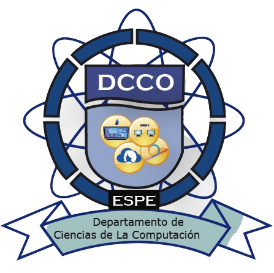 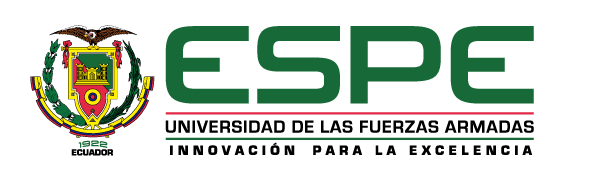 Criterios de exclusión
Planteamiento de la revisión de literatura
Artículos que exponen la temática de manera teórica y su solución no este debidamente validada.
Artículos que no implementen marcos de trabajo.
No exponen adecuadamente el proceso de diseño de su propuesta de solución.
Estado del arte
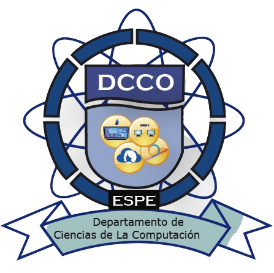 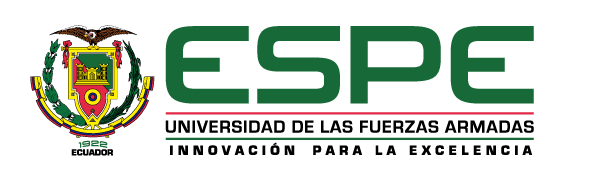 ("IT service" OR "service") AND ("incident" OR "event" OR "problem") AND ("management" OR "control")
Planteamiento de la revisión de literatura
Conformación del grupo de control
Construcción de la cadena de búsqueda
Estado del arte
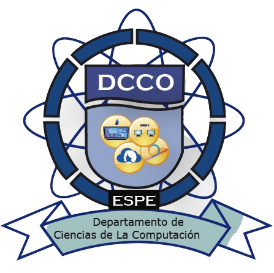 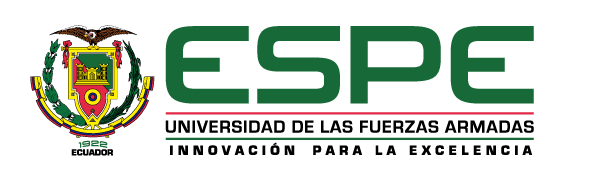 Planteamiento de la revisión de literatura
Conformación del grupo de control
Construcción de la cadena de búsqueda
Selección de estudios
Elaboración del estado del arte
Herramientas
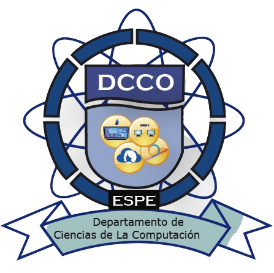 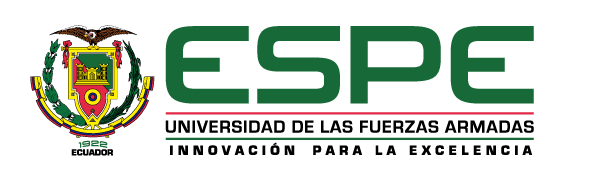 Implementación de un Service Desk
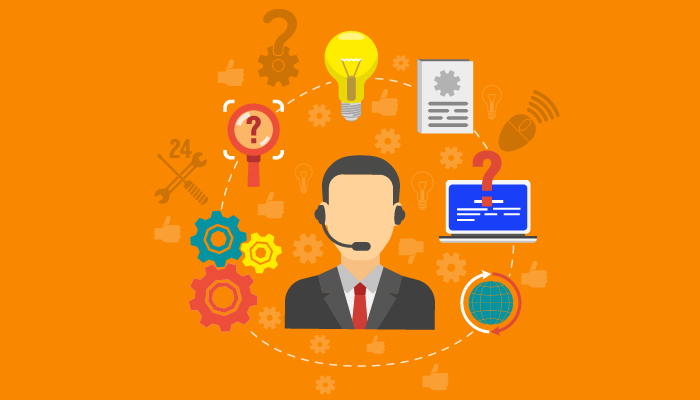 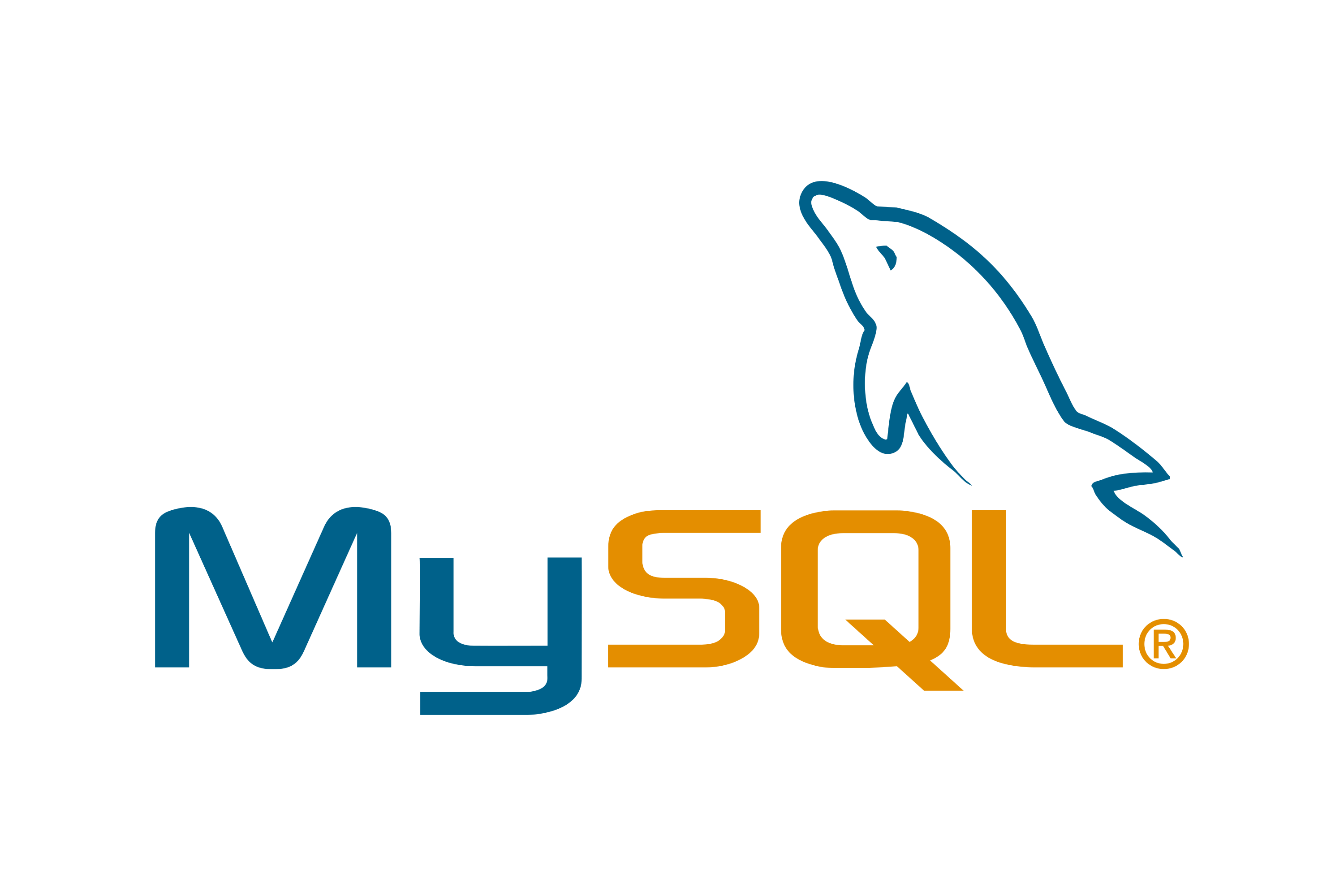 Marco de Trabajo
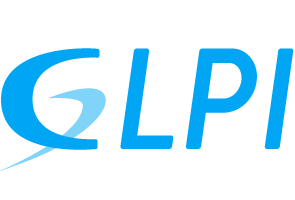 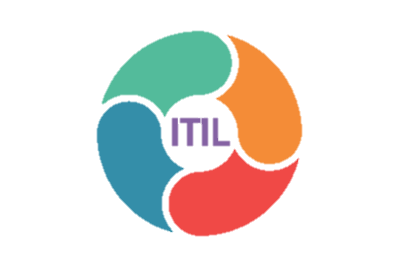 Contiene un conjunto de conceptos y buenas prácticas usadas para la gestión de servicios de TI
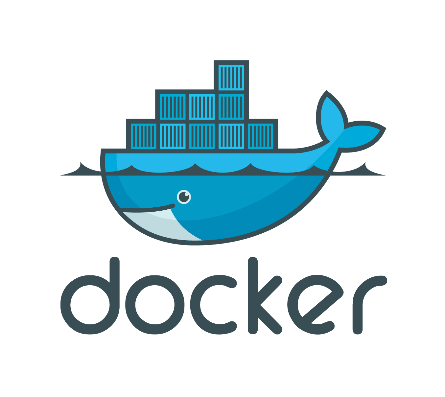 Arquitectura
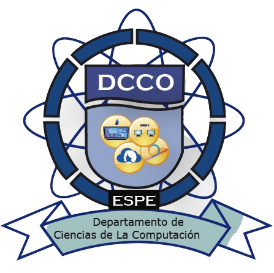 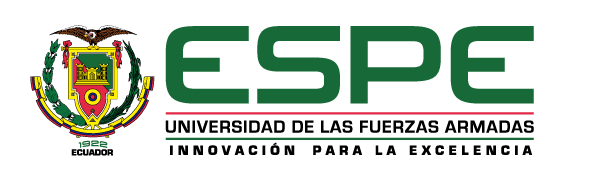 Cliente
Docker Host
Registry
Daemon
build
pull
run
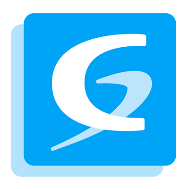 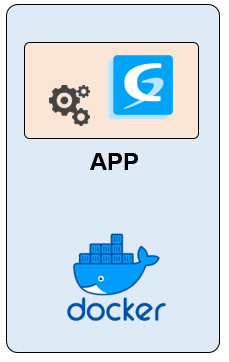 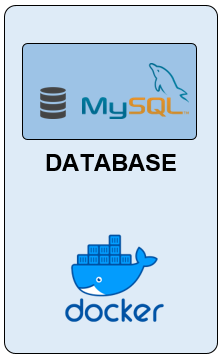 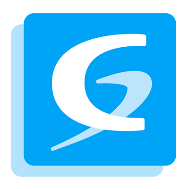 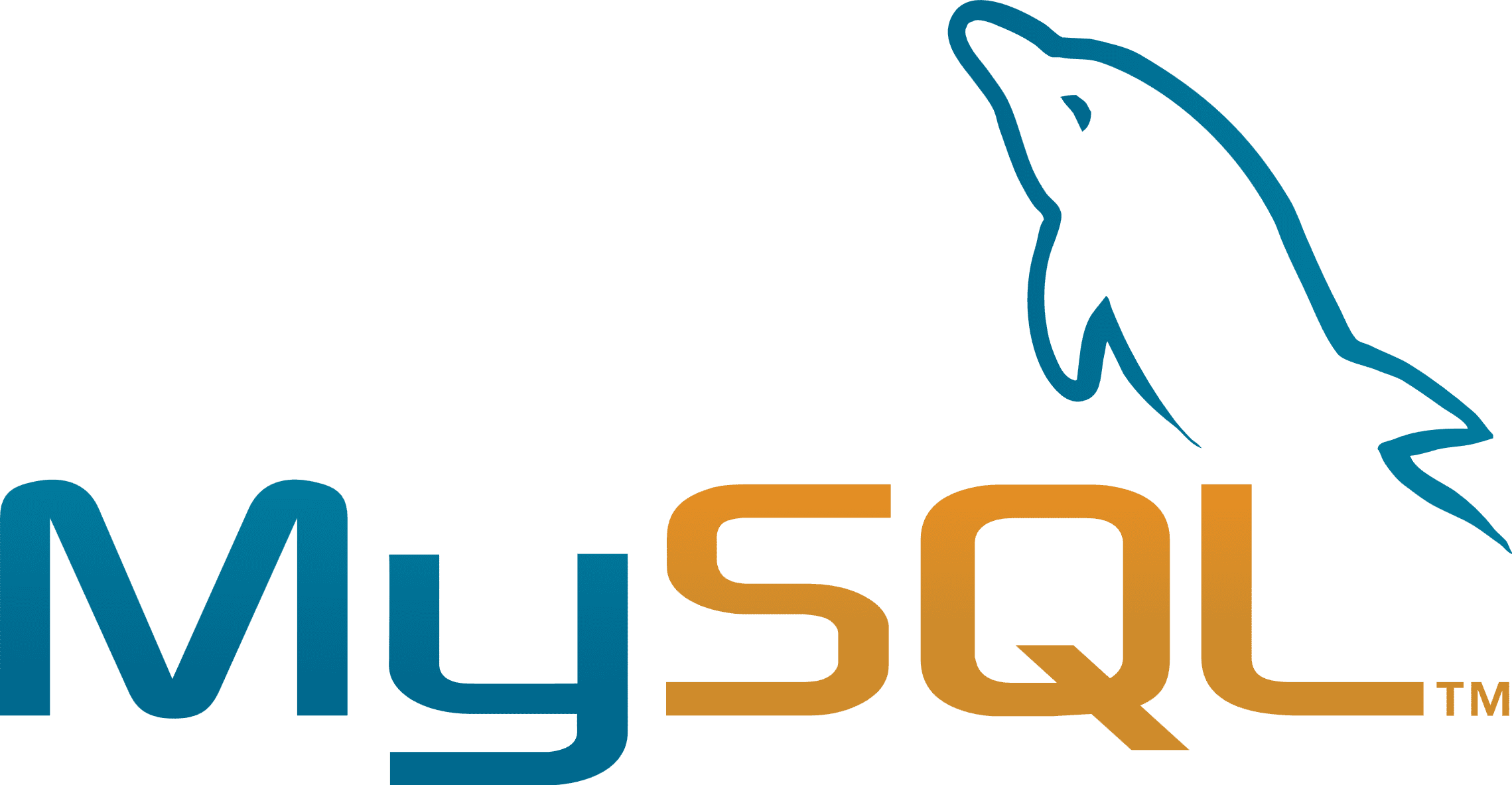 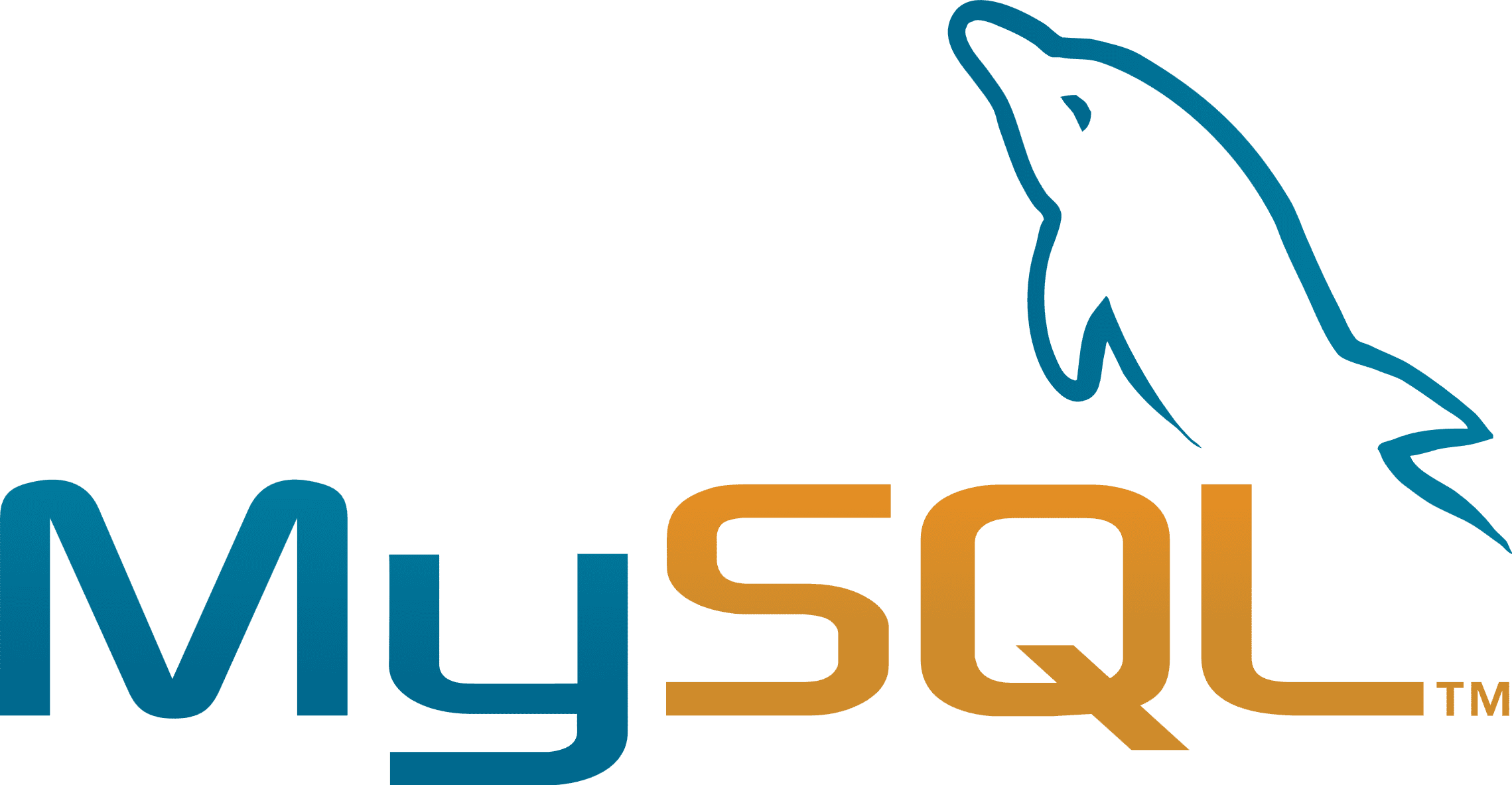 Imágenes
Contenedores
Flujo de gestión de incidentes
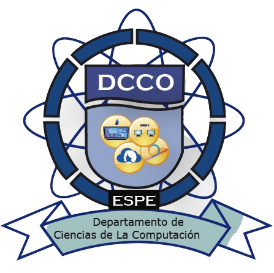 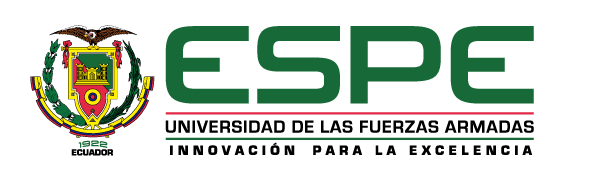 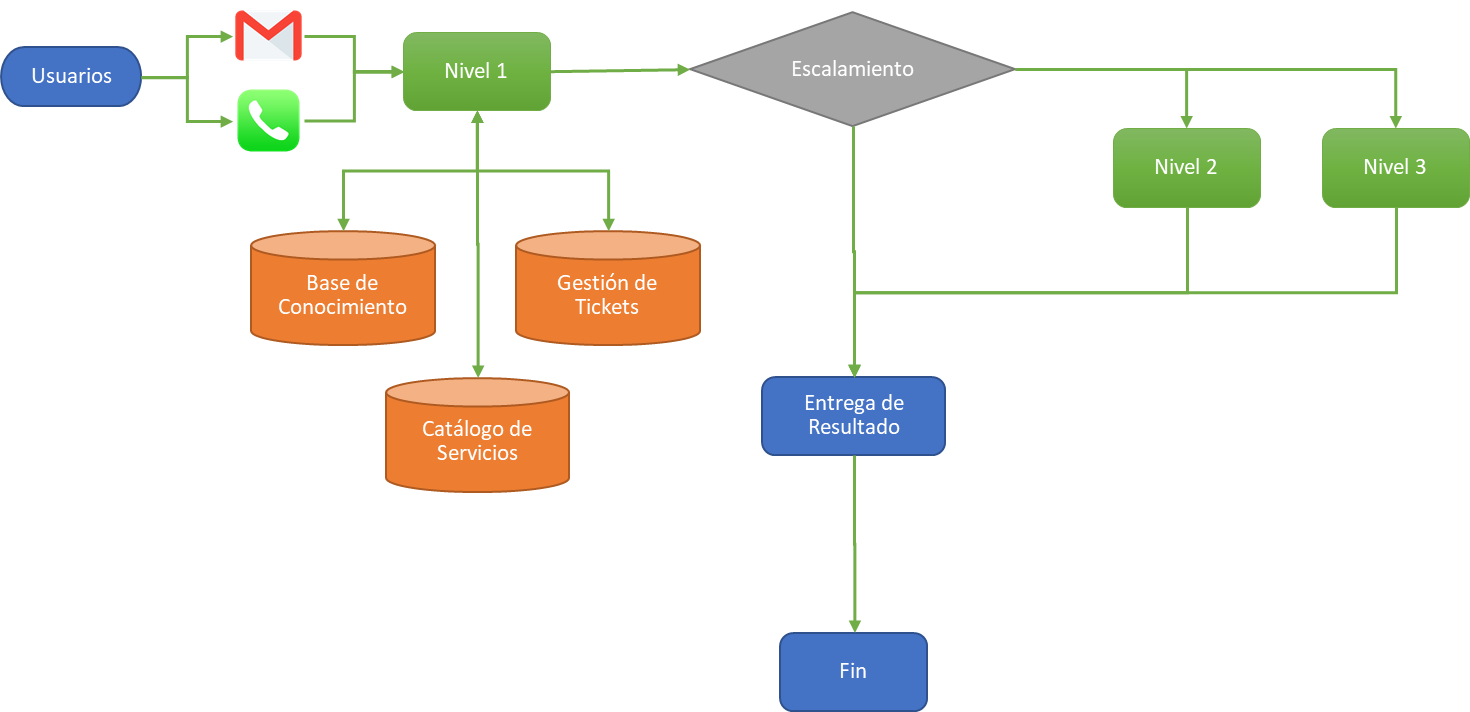 Prototipo
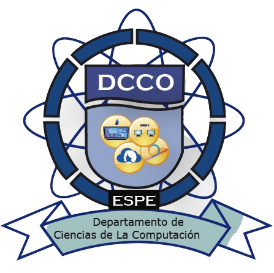 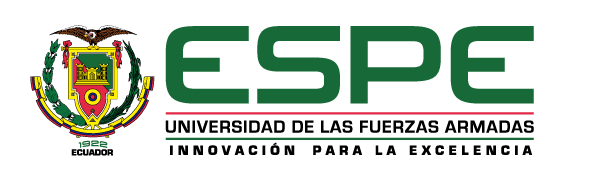 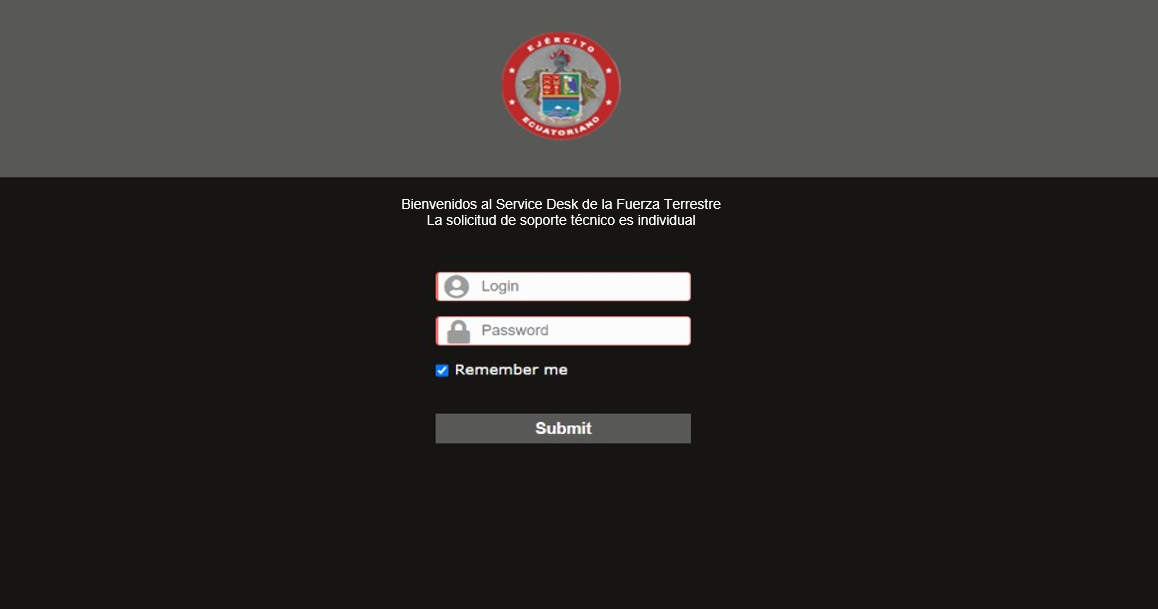 Pantalla de autenticación
Prototipo
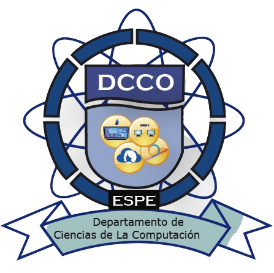 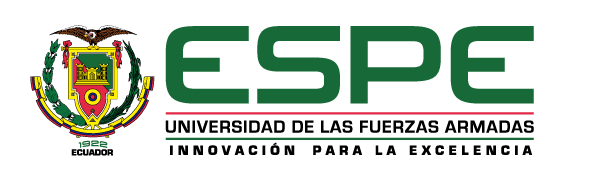 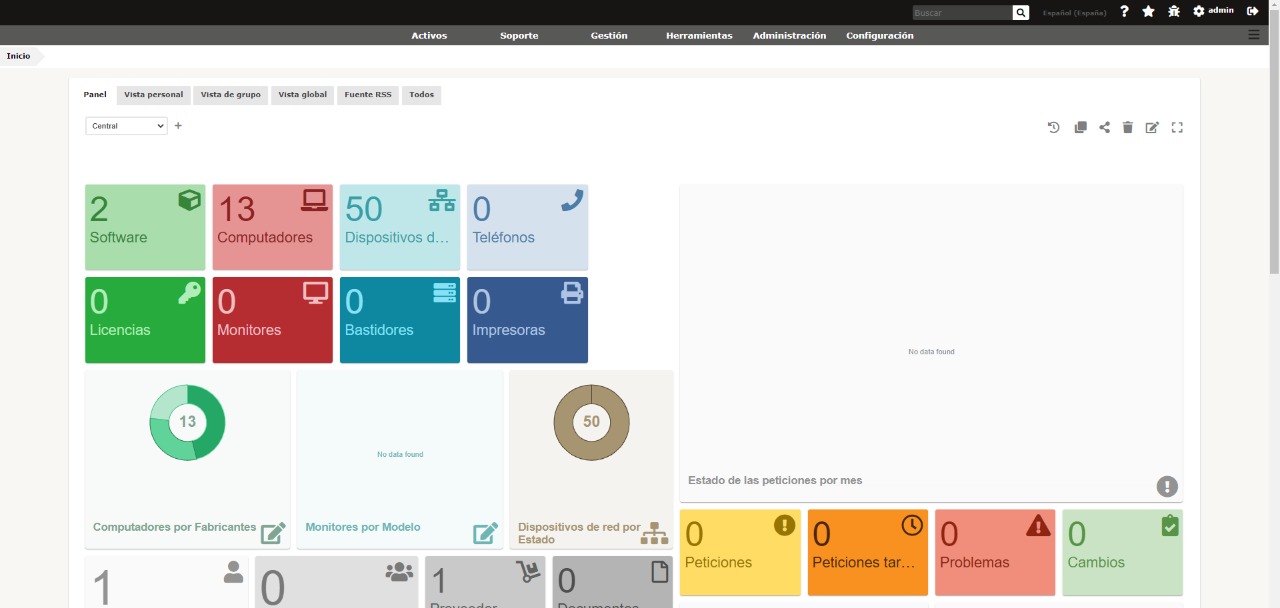 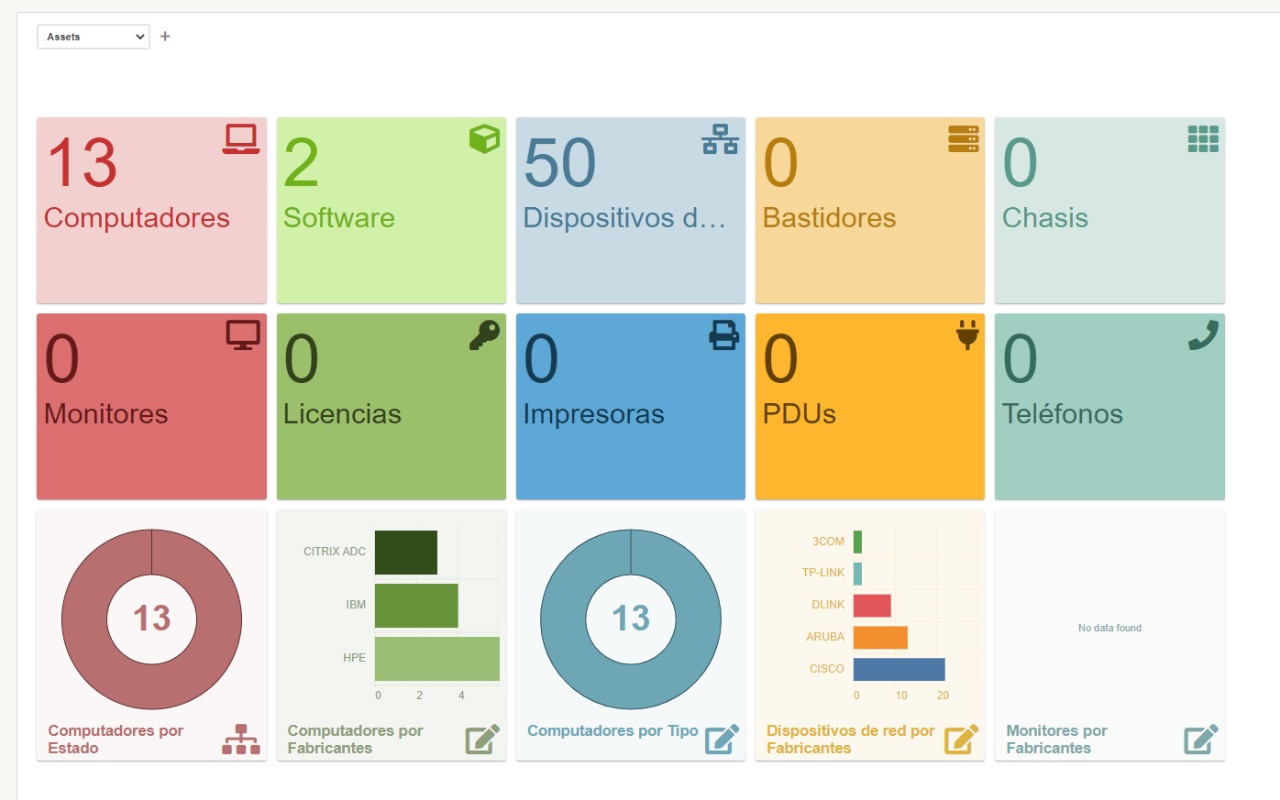 Dashboard
Prototipo
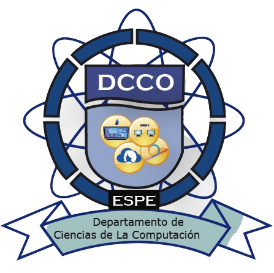 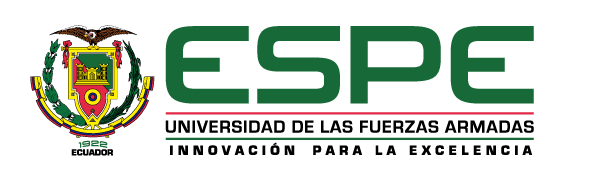 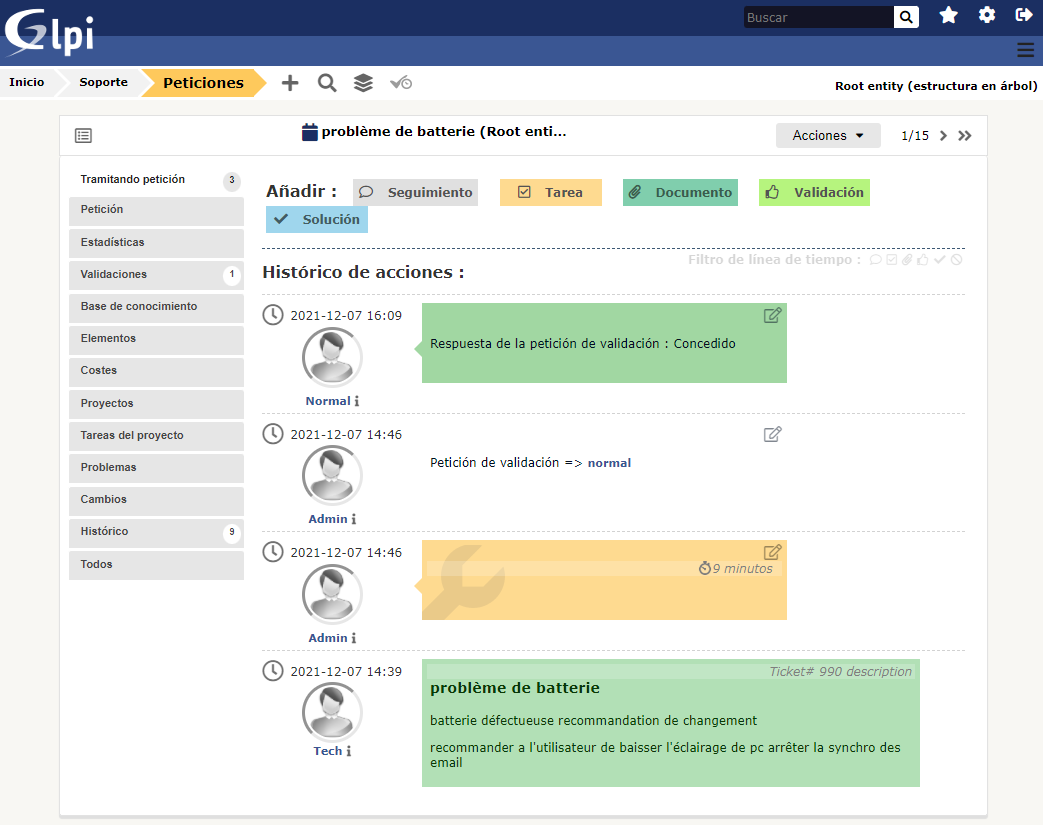 Seguimiento de tickets
Enfoque de prueba
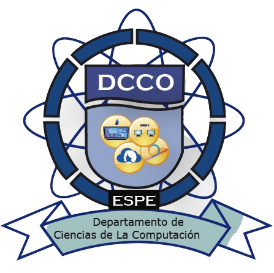 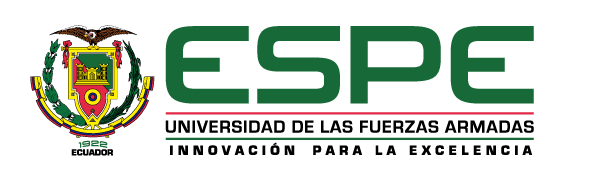 Involucrados:
Personal de la Dirección de TICS de la Fuerza Terrestre
Encuesta
Aceptabilidad
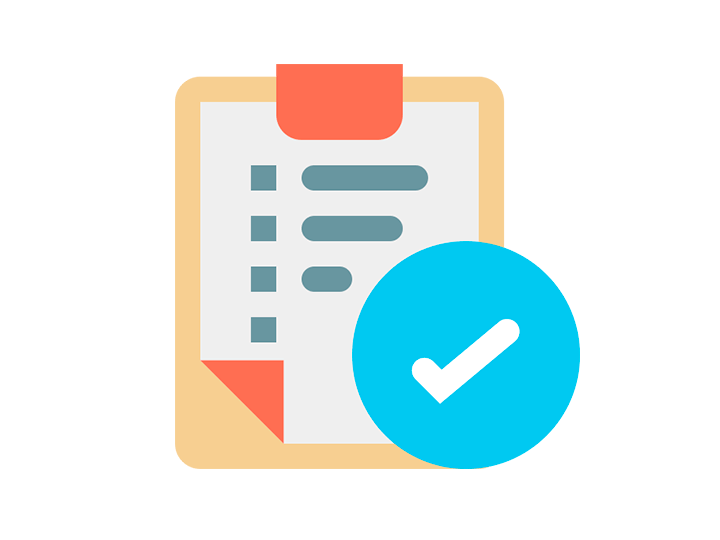 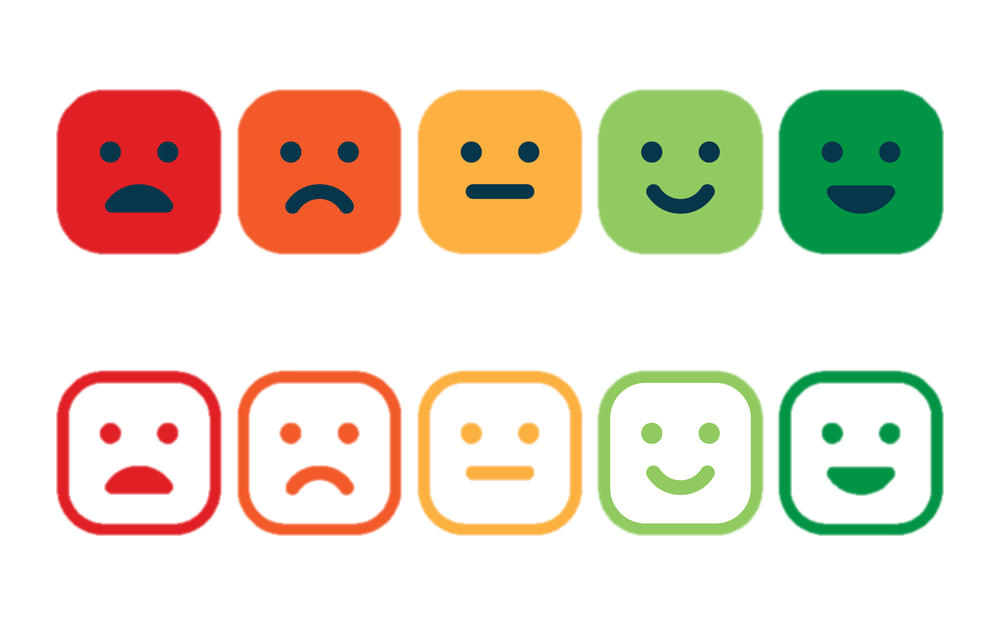 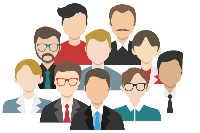 Validación
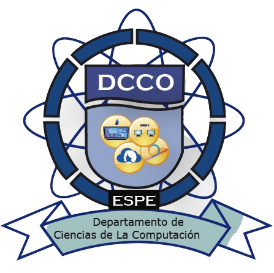 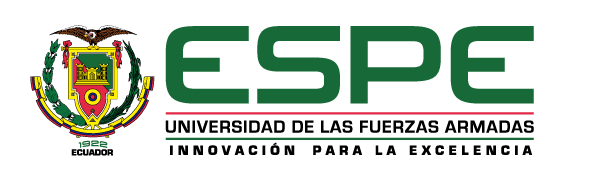 [Speaker Notes: Se lo realizara a través de encuestas y entrevistas dirigidas al personal de la dirección de TICS de la fuerza terrestre

Con lo cual se pretende evaluar la satisfacción de los usuarios con respecto al impacto generado por la implementación del Serv Dek, es decir, si ha ayudado o no a la institución a mejorar el desarrollo de sus actividades diarias y en que medida consideran que lo ha hecho.]
Conclusiones
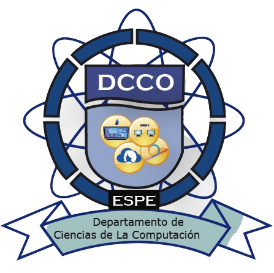 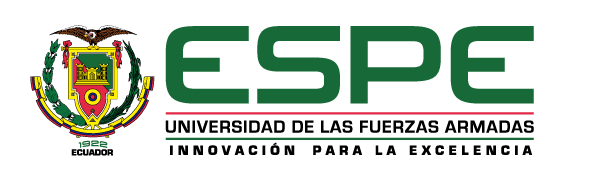 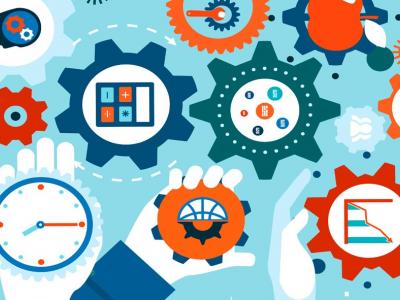 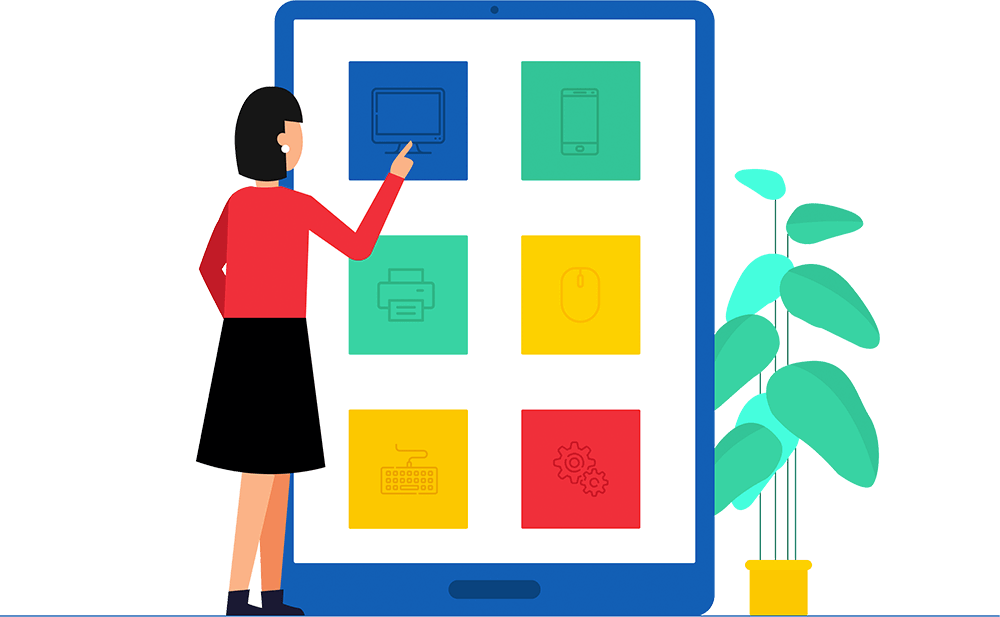 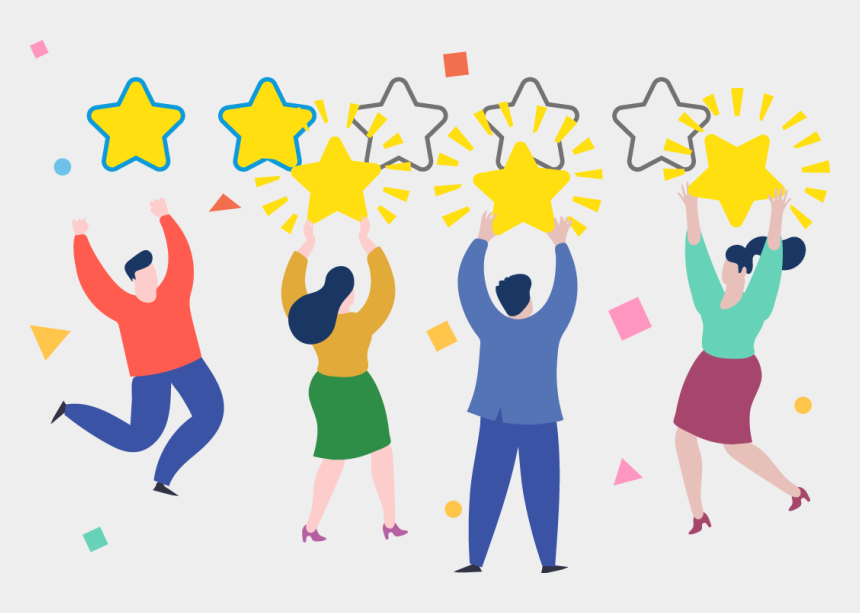 Catálogo de servicios
Falta de una administración formal
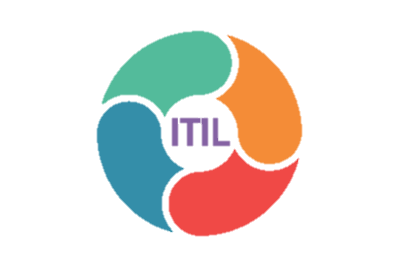 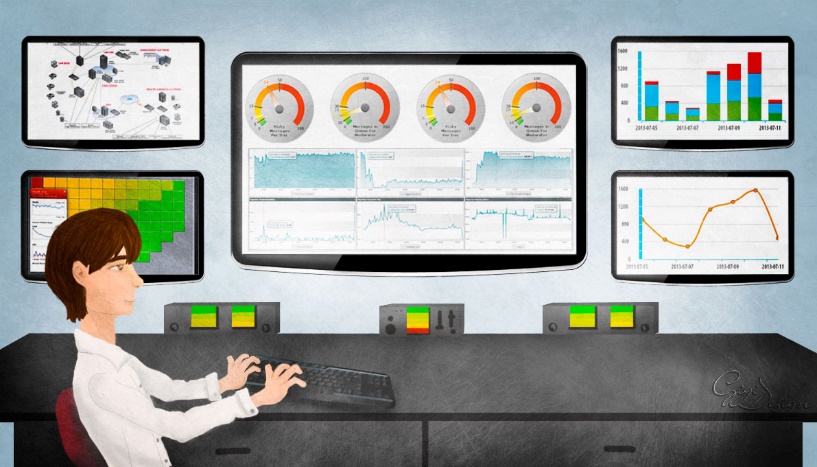 Aceptabilidad del Service Desk
Automatización de la gestión de incidentes
ITIL es una práctica clave para lograr el éxito
[Speaker Notes: Se lo realizara a través de encuestas y entrevistas dirigidas al personal de la dirección de TICS de la fuerza terrestre

Con lo cual se pretende evaluar la satisfacción de los usuarios con respecto al impacto generado por la implementación del Serv Dek, es decir, si ha ayudado o no a la institución a mejorar el desarrollo de sus actividades diarias y en que medida consideran que lo ha hecho.]
Recomendaciones
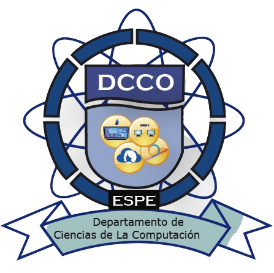 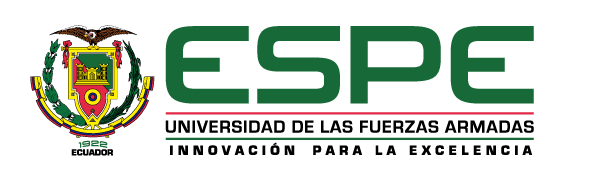 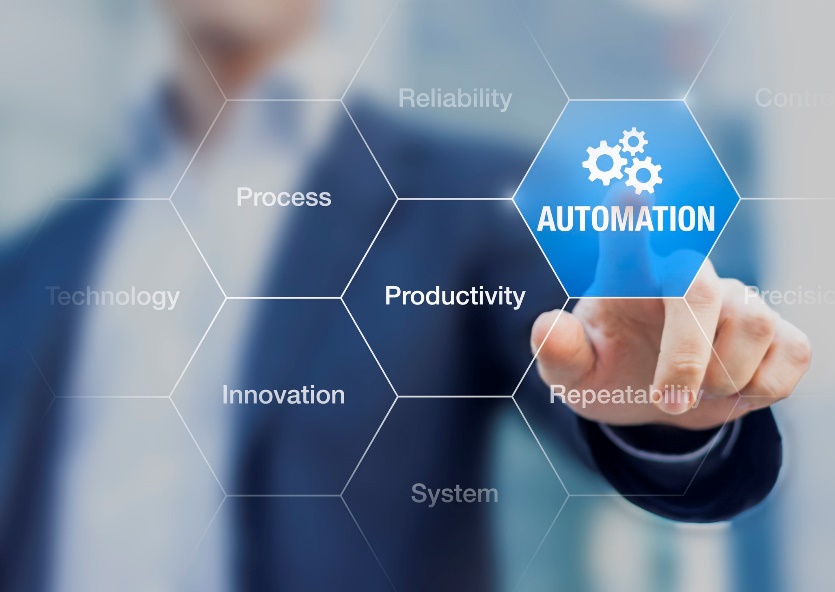 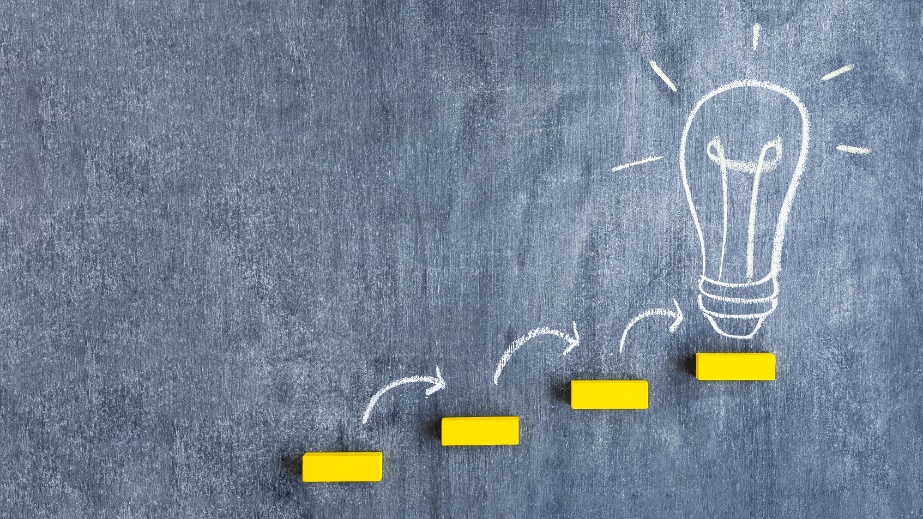 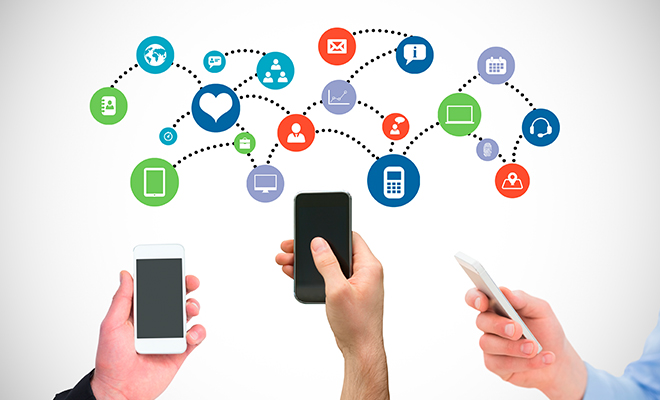 Innovación y mejora continua
Emplear TI para la automatización de procesos
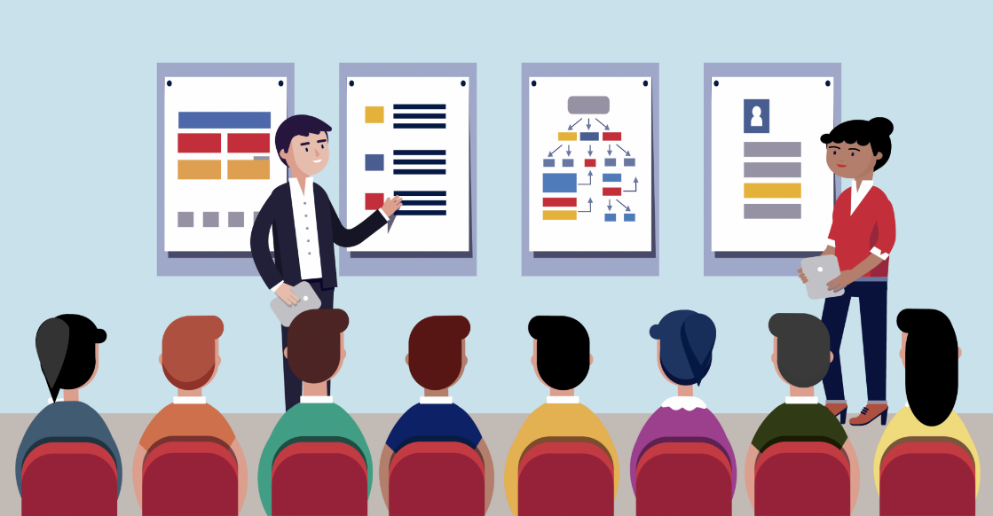 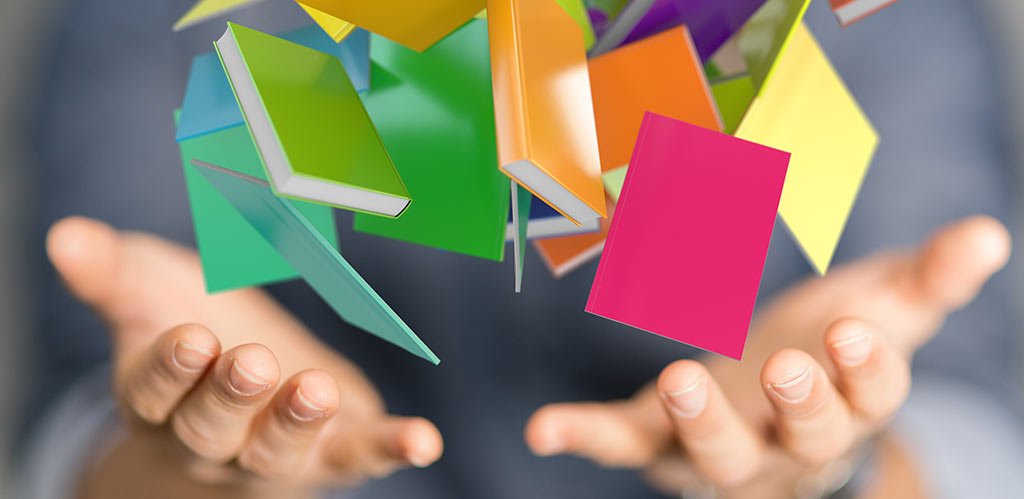 Portabilidad
Buenas prácticas
Capacitaciones
[Speaker Notes: Se lo realizara a través de encuestas y entrevistas dirigidas al personal de la dirección de TICS de la fuerza terrestre

Con lo cual se pretende evaluar la satisfacción de los usuarios con respecto al impacto generado por la implementación del Serv Dek, es decir, si ha ayudado o no a la institución a mejorar el desarrollo de sus actividades diarias y en que medida consideran que lo ha hecho.]
Trabajos futuros
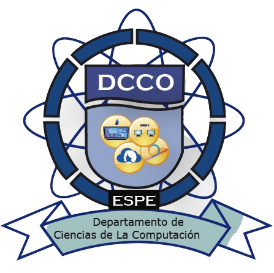 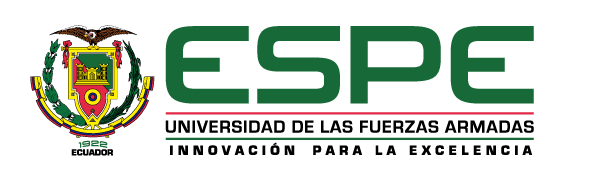 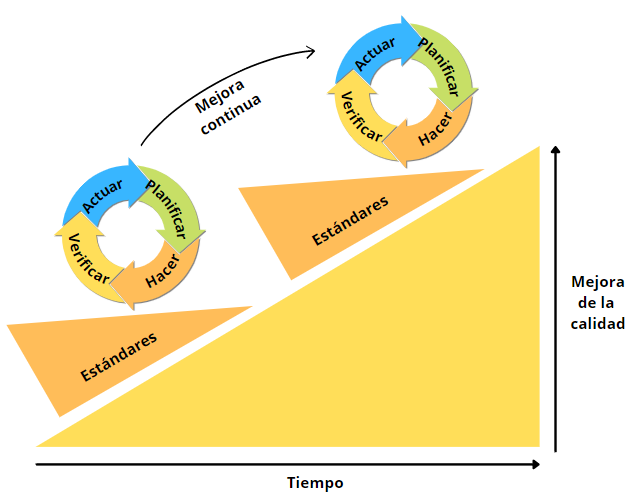 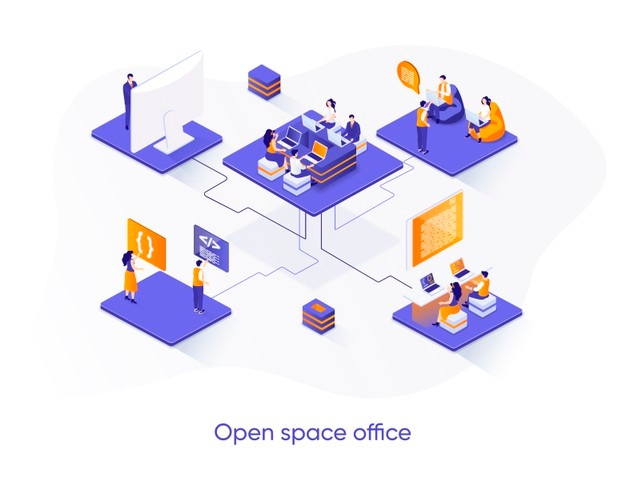 Plan de mejora continua
Escalabilidad
[Speaker Notes: Se lo realizara a través de encuestas y entrevistas dirigidas al personal de la dirección de TICS de la fuerza terrestre

Con lo cual se pretende evaluar la satisfacción de los usuarios con respecto al impacto generado por la implementación del Serv Dek, es decir, si ha ayudado o no a la institución a mejorar el desarrollo de sus actividades diarias y en que medida consideran que lo ha hecho.]
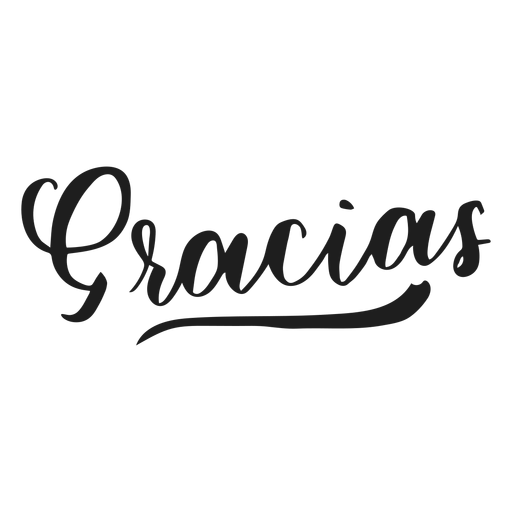